ПТИЦЫРОССИИ
Подготовила
Воспитатель МКДОУ Радченский детский сад «Радуга»
Котлярова О.В.
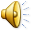 ВОРОБЕЙ
СИНИЦА
СНЕГИРЬ
ЛАСТОЧКА
СОРОКА
ГРАЧ
ДЯТЕЛ
КУКУШКА
КЛЕСТ
СОВА
КУРОПАТКА
ФАЗАН
ТЕТЕРЕВ
Это далеко не все птицы, живущие на просторах России. О других  я обязательно расскажу в седующий раз. 
До скорой встречи!